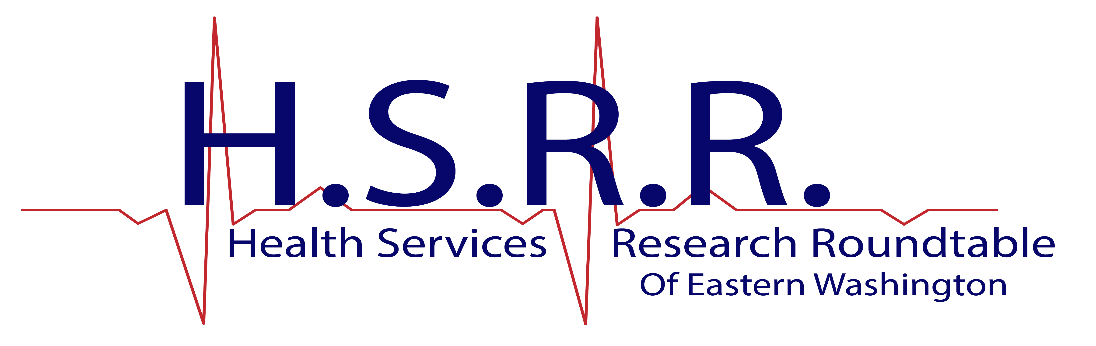 WELCOME

Holistic Care for the Whole Community:  
Successes and Challenges of Innovative Care Models
HSRR Steering Committee Members
Brittany Bannon, Spokane Regional Health District
Ashley Beck, Whitworth University
Paul Buller, Gonzaga University
Karen Colorafi, Gonzaga University
Brian Davenport, Eastern Washington University
JL Henriksen, Spokane Community College
D. Patrick Jones, Eastern Washington University
Luis Manriquez, Elson S. Floyd College of Medicine, WSU
Sterling McPherson, Washington State University
Vivek Patil, Gonzaga University
Darryl Potyk, UW School of Medicine-GU Regional Health Partnership
John Sklut, UW School of Medicine-GU Regional Health Partnership
Jennifer Towers, Gonzaga University
Special Thanks To:
Amie Le, Marketing and Events Coordinator, 
School of Nursing and Human Physiology, Gonzaga University
Special Thanks To:
Paul Buller, Co-founder of the HSRR and Facilitator, 
School of Business, Gonzaga University

Congratulations on your upcoming retirement!
Holistic Care for the Whole Community: Successes and Challenges
Program
Introduction – Ashley Beck, Whitworth University
Panel Facilitator – Patrick Jones, Eastern Washington University
Panelists: 
Dr. Phillip Hawley, Primary Care Behavioral Health Director, Yakima Valley Farm Workers Clinic
Samantha Clark, MHA, Assistant Vice President, Strategy & Business Development, MultiCare Behavioral Health Network
Ryan Kiely, Executive Vice President, Excelsior Wellness
Q&A – Chat questions from audience
Wrap-up